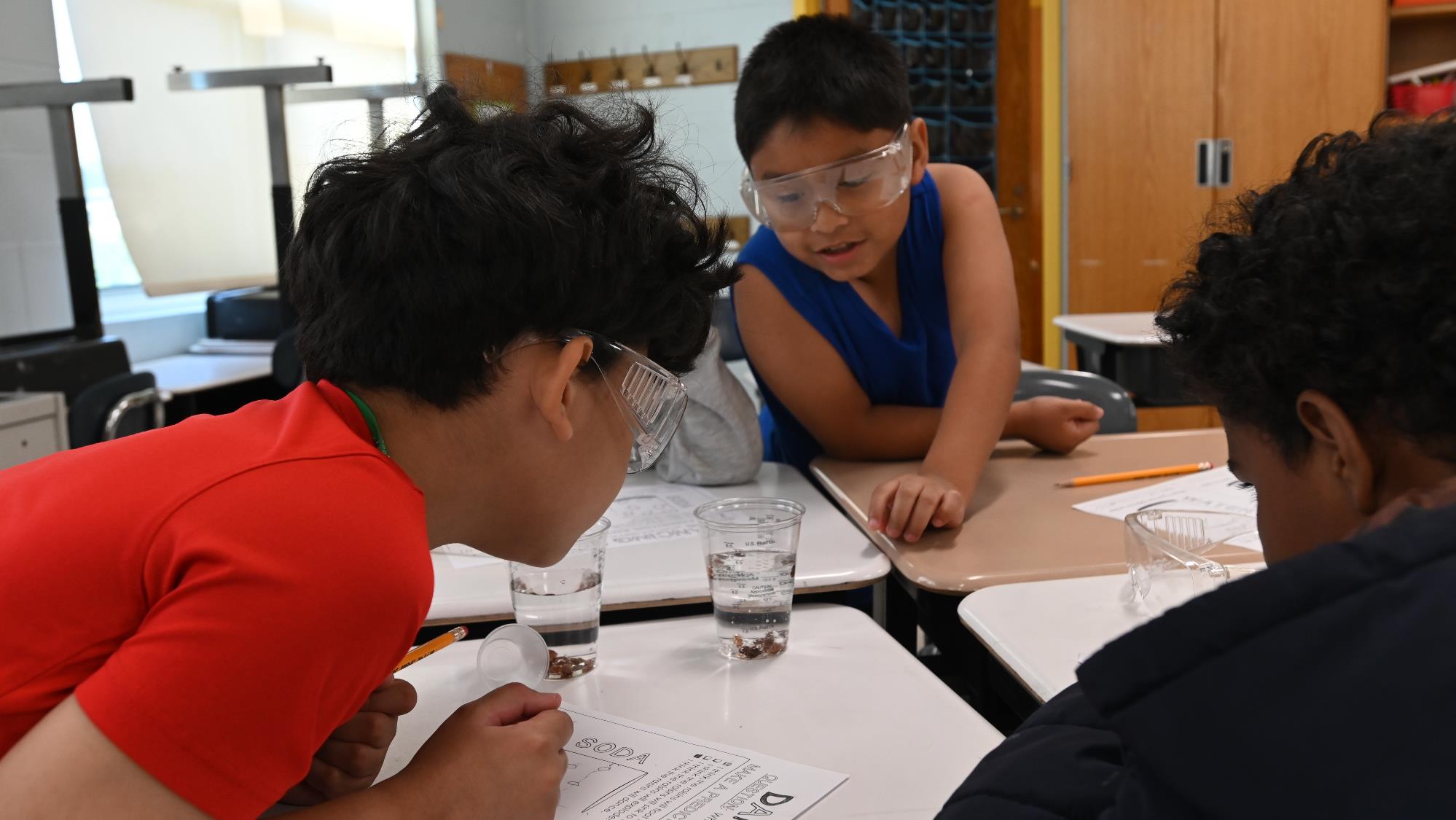 Lawrence Public Schools Summer School Programs
Special Education Leaders Meeting
Friday, August 18, 2023
From DESE's Educational Vision:

DESE works with districts, schools, and educators to promote teaching and learning that is antiracist, inclusive, multilingual, and multicultural; that values and affirms each and every student and their families; and that creates equitable opportunities and experiences for all students, particularly those who have been historically underserved.
Today’s Agenda
Special Education Updates and Reminders

New IEP Updates
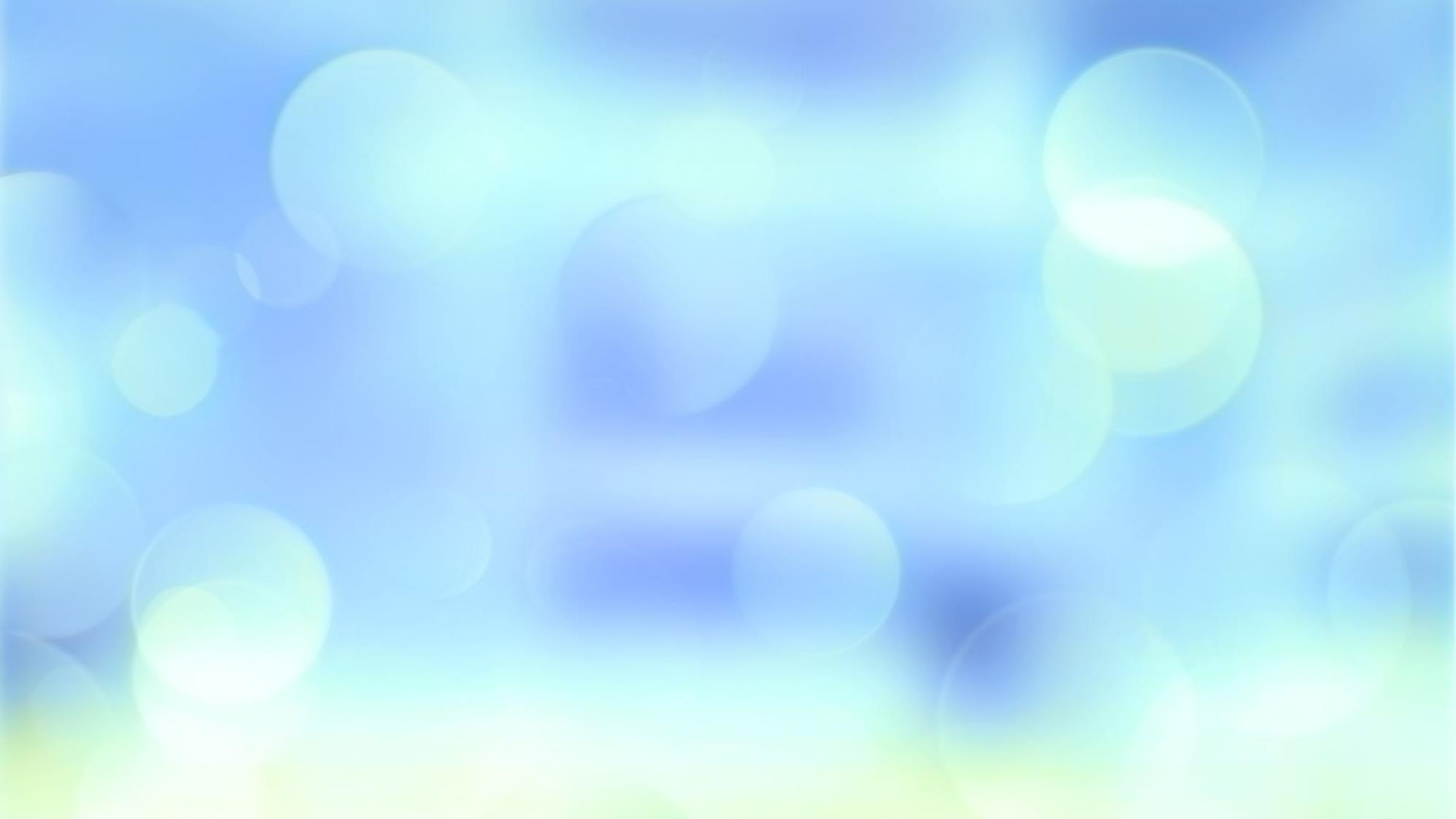 DESE's Educational Vision
What does that look like in a classroom?
What principles guide our work?
All students in Massachusetts, particularly students from historically underserved groups and communities
Culturally and linguistically sustaining classroom and school practices
High expectations with targeted support
Hyperlink to Ed Vision
4
Special Education Updates
Policy Reminders
Indicator 7 Resources
If you do not see a student in the ECOS database, contact your district’s directory administrator.
You will need access to the Indicator 7 Security Portal AND the Special Education State Performance Plan app.
Please do NOT email student information – use the DropBox.
Resources:
District User Guide for Indicator 7 Data Submission
School User Guide for Indicator 7 Data Submission
Indicator 7 Data webinar

Contact Taletha Derrington (tderrington@air.org) OR Zach Weingarten (zweingarten@air.org)
Indicator 14 (Post-School Outcomes) Surveys
Reminder - Surveys are now collected annually.
Survey data collection will end on Friday, September 15, 2023.
As summer winds down, this is a great time to reach out to former students before they head back to school, start new jobs, or continue other forms of training and employment..
Be sure to provide options for survey completion to reach the most former students
Email
Paper surveys
Social media 
Ask familiar staff members to reach out - school counselors and/or other high school staff members
Please contact Greg Tobey, Gregory.tobey@mass.gov, with any questions or concerns about data collection.
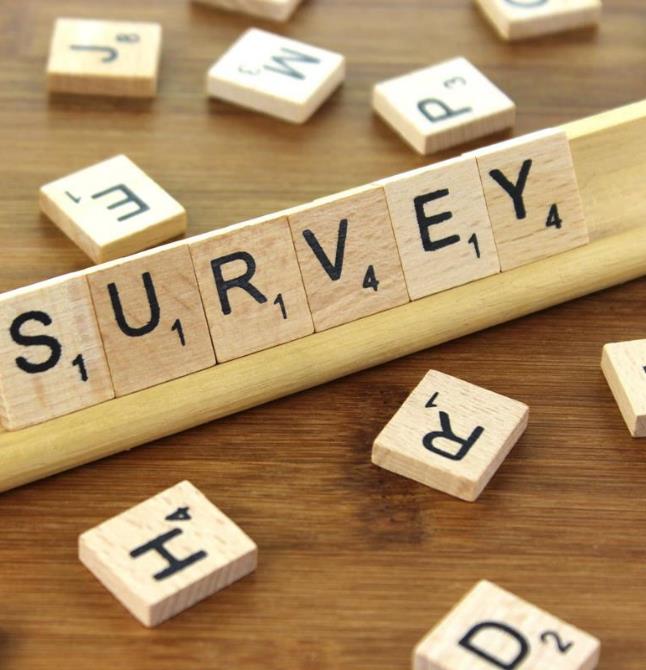 This Photo by Unknown author is licensed under CC BY-SA.
IDEA Part B Fund Codes 262 and 240Checklist
Applications to apply for IDEA Part B funds via Fund Codes 240 and 262 will now be available, completed, and submitted using the GEM$ system. FY2024 Applications may be submitted by LEAs in the GEM$ system beginning on July 12, 2023.

Conditions of Assistance

As part of the application process, each LEA must submit a completed Conditions of Assistance: Individuals with Disabilities Education Act (IDEA) Part B (Conditions of Assistance), formerly “Special Education Program Plan Statement”, form annually via the GEM$ system.
The Conditions of Assistance for IDEA Part B funding include a certification section that must be completed by the Superintendent (or school leader), Special Education Administrator, School Business Official, and School Committee Chairperson/Board of Trustees Chairperson.
The Conditions of Assistance document is updated annually. Please make sure to use the current form. You must upload the whole document.
[Speaker Notes: Please remind them to fill in the date(s) that the superintendent/special ed administrator did or will meet with school and district admin to review the requirements outlined in the CoA. This is a requirement that will cause delay of approval if not completed.]
General Education Program Act (GEPA) Statement
General Education Program Act” (GEPA) Statement

As part of the application process, each LEA must submit a “General Education Program Act” (GEPA) Statement.

The federal government requires LEAs to complete requirements related to GEPA, therefore, four GEPA questions are included in the application in GEM$. 
The state’s FFY2023 GEPA form that was submitted with the FFY2023 IDEA state application can be used as an example, and it can be found here.
The response to GEPA question #1 should reflect the district’s existing mission, policies, or commitments that ensure equitable access to and participation in federal grant activities. This same question will be repeated in all parts of the consolidated application that include GEPA questions. The answer to question #1 should be the same for all federal grant applications as it reflects the LEAs statement related to equitable access and participation in programs and/or activities provided through federal funding.
GEPA questions #2-4 should be answered as it relates to your IDEA application and equitable access and participation in programs and/or activities related to students with disabilities.
[Speaker Notes: Can you please tell them that they should not copy and paste the state's GEPA statement? Also, remind them that they MUST answer all questions. They cannot say that there are no barriers and not answer the following questions.]
MOE, CCEIS, M3
FY22 MOE Compliance 
Districts who have been previously notified that they have not met the FY22 MOE Compliance Standard and are still out of compliance must contact IDEAfiscal@mass.gov immediately.
Non-compliance of your FY22 MOE could delay approval of your IDEA application.
Comprehensive Coordinated Early Intervention Services (CCEIS)
LEAs that were identified as having significant disproportionality in the fall of 2022 must reserve 15% of their funds for CCEIS when applying for FY2024 IDEA (FC 0240 and FC 0262) funds.
Other districts may voluntarily reserve up to 15% of FY2024 IDEA (FC 0240 and FC 0262) funds for Coordinated Early Intervening Services (CEIS).
DESE guidance for CEIS can be found here.
Making Money Matter (M3)
LEAs that were identified in the fall of 2022 as “Needs Intervention” via LEA special education determination are required to dedicate at least 2% of their IDEA (FC 0240) funds toward their M3 activities.
More information about M3 can be found here.
Equitable Services
Equitable Services
Proportionate Share - Your child count from the fall of 2022 (October 1 2022) was due into the new “IDEA Equitable Services Annual Child Count” application located in the Security Portal on Friday, June 9, 2023. This count informs the FY2024 proportionate share of IDEA Part B funds that are required to be expended on parentally placed private school students and homeschooled students.
Letters informing LEAs of the Year 3 allocations for Resolution Funds (fund code 240 only) were sent via email on May 23, 2023.
School districts must conduct timely and meaningful consultation that addresses the Resolution Funds. Affirmation(s) of consultation for LEAs receiving Resolution Funds must be uploaded with the FY2024 IDEA application in GEM$. Failure to submit will delay your FY24 IDEA grant approval.
LEAs who have FY22 carryover funds for Equitable Services must upload the Carryover Questionnaire into GEM$ and get approval from SEPP prior to spending funds.
Friday, August 18, 2023 – noon to 1pm
Friday, September 15, 2023 – noon to 1pm
October 2023 – TBA
Friday, November 17, 2023 – noon to 1pm
Friday, December 15, 2023 – noon to 1pm
Friday, January 26, 2024 – 11am to noon – PLEASE NOTE EARLIER TIME 
Friday, February 9, 2024 – noon to 1pm
Friday, March 29, 2024 – noon to 1pm
April 2024 – TBA
May 17, 2024 – noon to 1pm
June 21, 2024 – noon to 1pm

Reminder that if you are not able to attend, we post slides and recordings of these meeting's here
Special Education Leaders Meetings2023-2024
New IEP Updates
Key Topics
Synchronous Resources
Synchronous  Resources
[Speaker Notes: School and District Support:
-DESE is offering training to school districts to prepare for the implementation. 
-We had one TOT symposia on May 31 and one on June 1st. 
-In the fall, we will offer three more, one for each region. 

Training for Internal and External:
In addition, we are also providing an overview of different state groups, advocacy organizations, stakeholders, and internal DESE offices.]
Training of Trainers for IEP Improvement Project
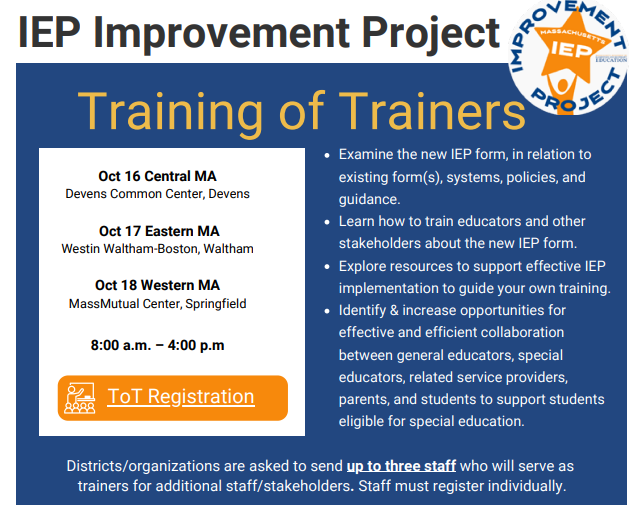 Click HERE to Register!
Virtual Office Hours
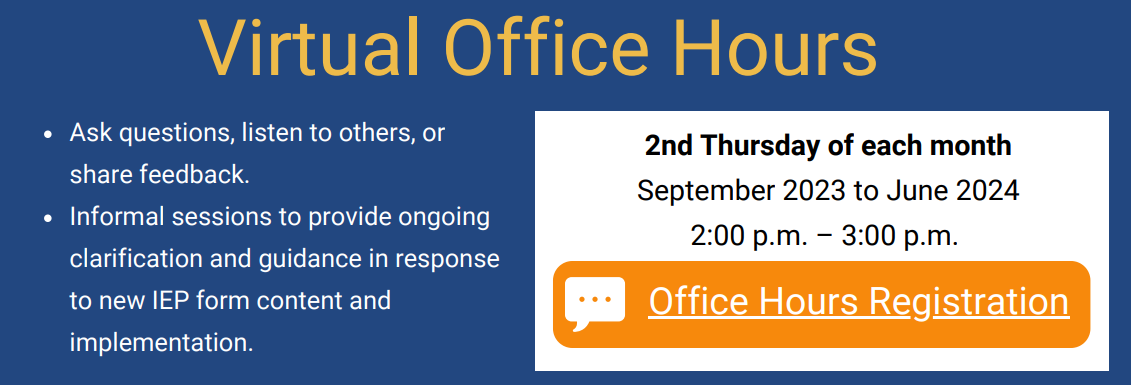 Click HERE to Register!
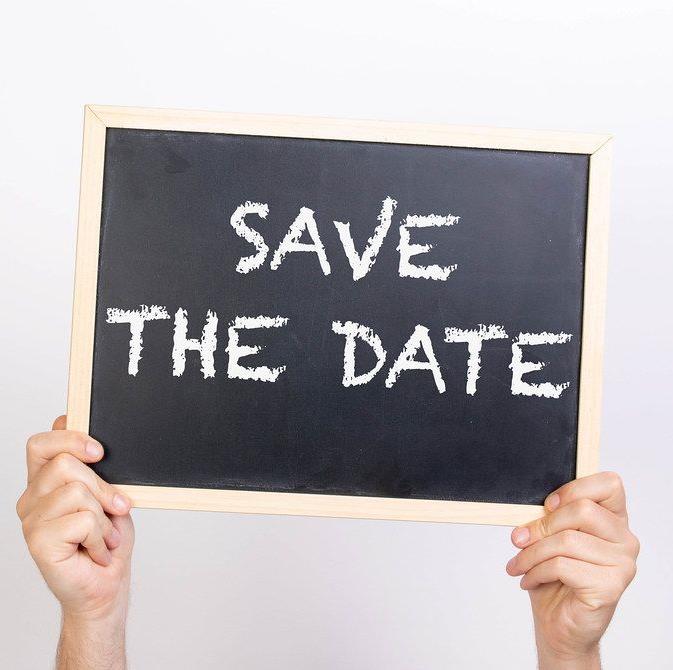 Monthly Virtual Office Hours SY 2023-2024
September 14, 2023
October 12, 2023
November 9, 2023
December 14, 2023
January 11, 2024
February 8, 2024
March 14, 2024
April 11, 2024
May 9, 2024 
June 13, 2024
This Photo by Unknown author is licensed under CC BY.
Asynchronous Resources
IEP Process Guide—Released in Two Sections
IEP Process Guide
Section 1 of updated guide form is posted for stakeholder review.
Section 2 will be posted in early September! 
A survey has been developed and posted to collect stakeholder feedback on Section 1.
The feedback survey for Section 1 will close on September 1, 2023.
The final full version will be posted in October.
Sample IEPs
Additional Resources Coming Soon
Topic-Specific Training Resources
Transition Planning
Dually Identified Learners
Preparing for a Team Meeting
Other Resources
Family Guide
Playbook
Sample Family Letter
IEP Implementation Grant Update
Name of Grant Program: Individuals with Disabilities Education Act Part B (IDEA) 
Federal Targeted - IEP Implementation Project Grant 
Fund Code: 274

*Grant funding is subject to the availability of federal funds. The above information is currently proposed and is subject to change before posting.
Funding to Implement the New IEP Form
Grant funds will be available to public schools, charter schools, education collaboratives, and approved special education schools providing special education services for students with disabilities.
Approximately $10,000,000 will be available in funding. 
A base amount will be established, and additional funds will be allocated based on the special education enrollment.
Project Duration: Upon Approval - 9/30/2024

*Grant funding is subject to the availability of federal funds. The above information is currently proposed and is subject to change before posting.
[Speaker Notes: Please Note: A small number of eligible grantees for this 274 grant do not have an FY2021 – FY2030 Standard Contract Form (SCF) on file with DESE. Please review this information and act as soon as possible. Missing SCF can impact the start dates of these grant funds.]
Purpose of Grant Funding
Planning and Implementation

Training, Professional Development, and Coaching

Web-based IEP Creation Tools





*Grant funding is subject to the availability of federal funds. The above information is currently proposed and is subject to change before posting.
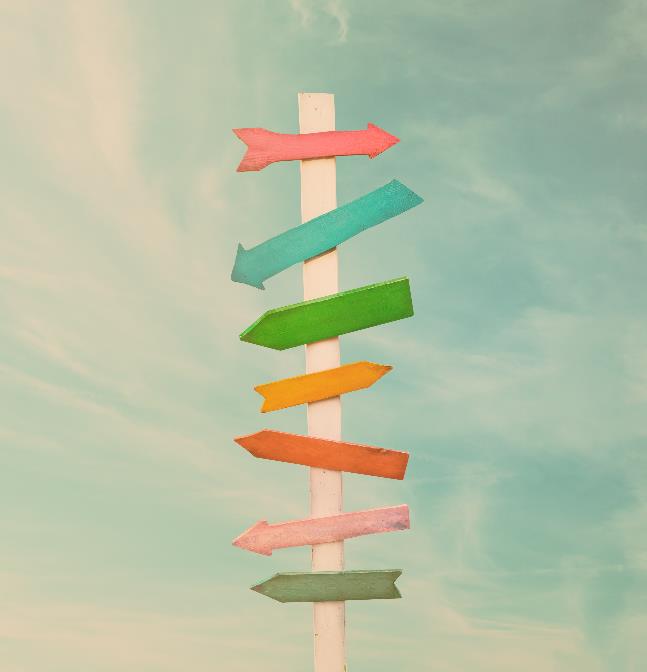 Allowable Costs for Grant Funding
The following are allowable costs:
Stipends and Salaries, Substitutes
MTRS/fringe
Development or updating of forms and resources related to IEP
Updating web-based information and other communication needed with schools, districts, and families regarding the new IEP form.
Supplies 
Printing and reproduction of training materials
Consultant fees (e.g., professional development and program evaluation)
Travel for professional development activities
Computer hardware or software, including licenses and web-based IEP development tools
The following are not allowable costs:
Food and refreshments
Indirect costs
Advertising
Maintenance/repairs
*Grant funding is subject to the availability of federal funds. The above information is currently proposed and is subject to change before posting.
How do schools and districts apply?
RFP Application Submission (to be posted soon)
Explanation of how the proposed activities contribute to systemic improvement in one of the identified goals
Submitted in our new GEM$ system
Must have LEA/Organization user roles established in GEM$
Training Videos and slides at Grants for Education Management System Home
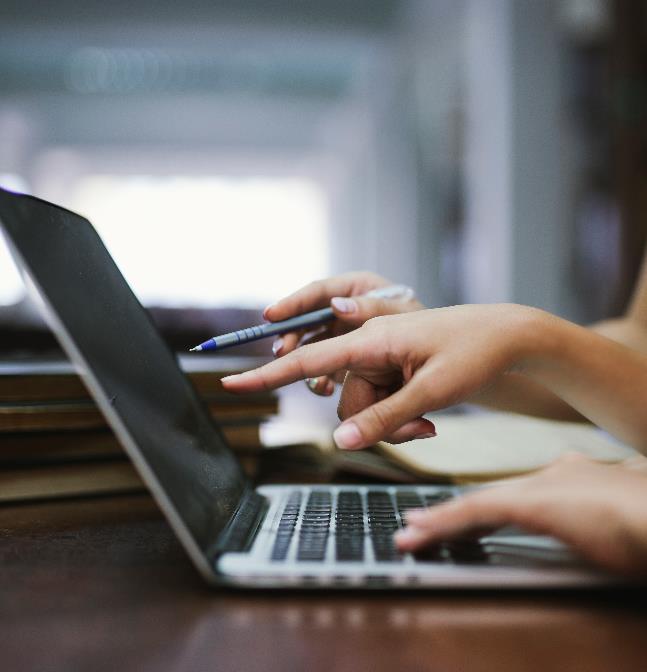 Internal and External Stakeholder Development
Trainings Completed During Spring/Summer 2023
DESE and BSEA Trainings
Bureau of Special Education Appeals
DESE Special Education Teams
Drop-in Sessions for DESE Staff
External Trainings
Advocates (e.g. Education Law Task Force, FCSN Greater Boston Legal Services, MAC, SPaN, SpedWatch)
IEP software vendors
Professional organizations (e.g., MASS)
State agency partners (e.g., Autism Commission, DDS, DHE, DMH, DOC, DPH, DYS EEC, MCB, MCDHH, MRC)
[Speaker Notes: Fall Trainings/Meetings
MASC
Families and Students
DCF]
Q&A